CUADRO DE HONORIII  BIMESTRE
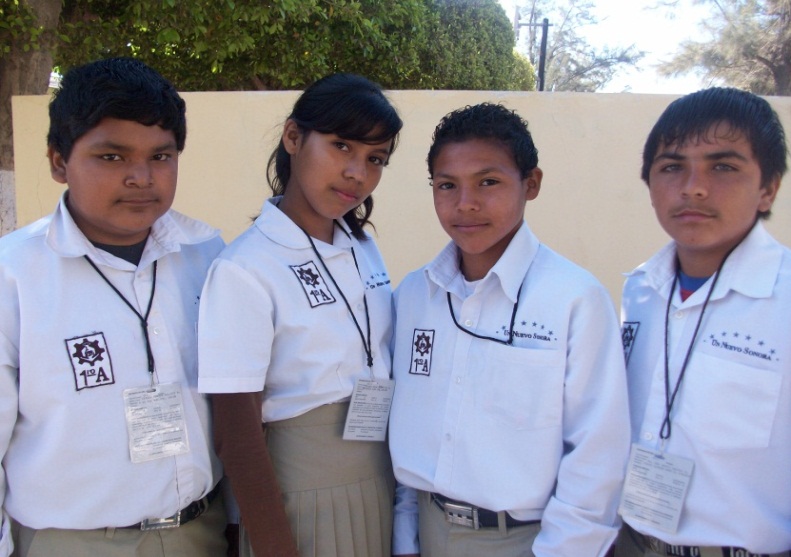 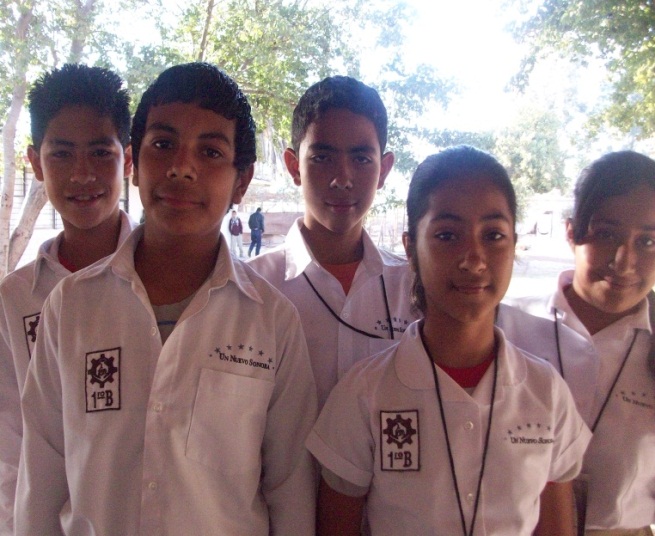 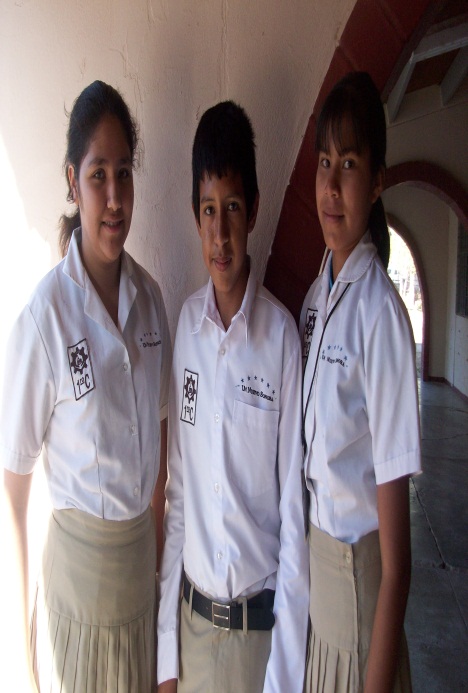 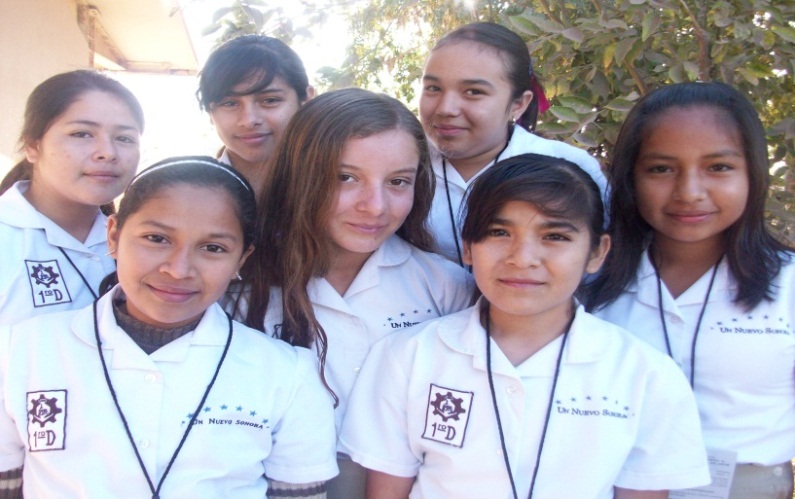 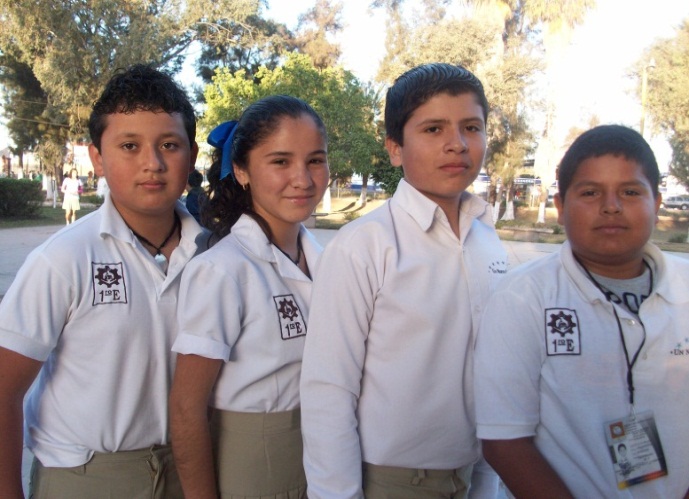 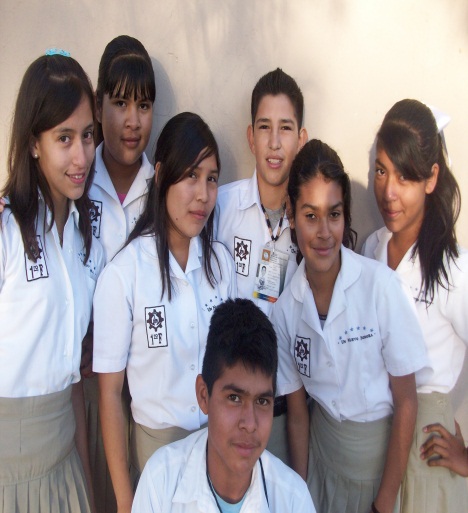